EVALAZE
Application Virtualization
Andreas Eckert
Senior Software Engineer
Agenda
Firmenvorstellung
Anwendungsvirtualisierung
Funktionsweise
Zukunftsaussichten
2
Dögel GmbH
Gründung im Jahr 2005
Experten der ersten Stunde im Bereich der Softwarevirtualisierung
ca. 50 Mitarbeiter
stetig wachsendes Unternehmen
3
Schwerpunkte
3
1
2
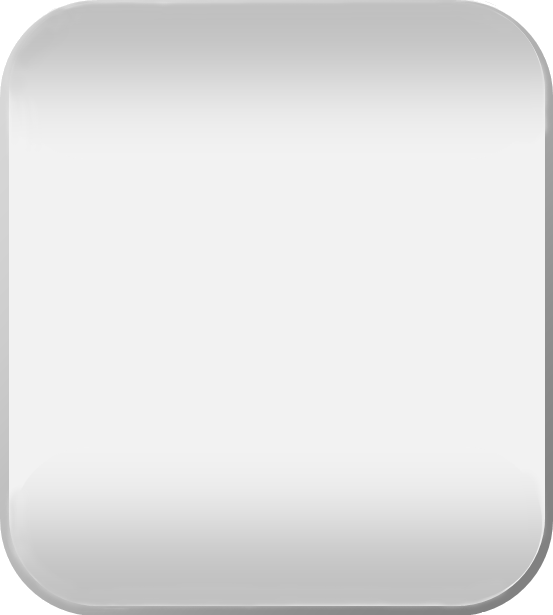 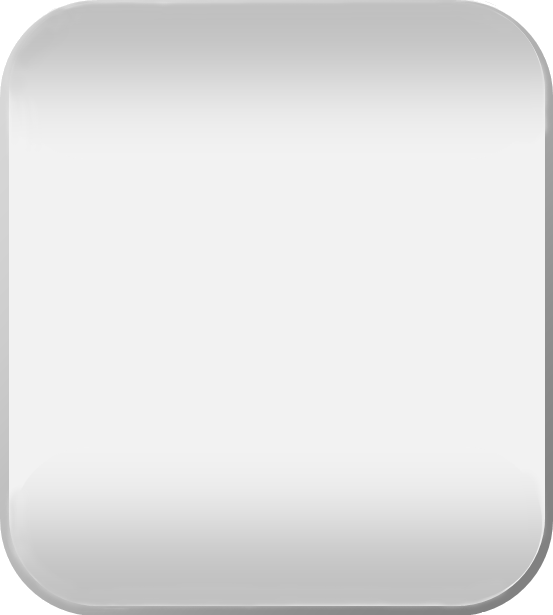 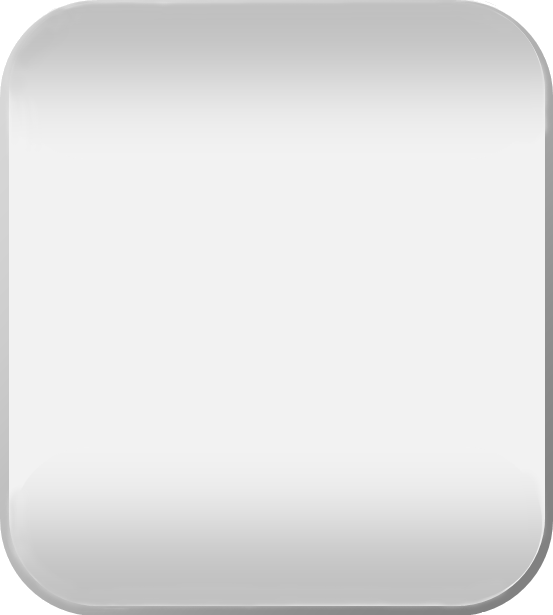 Fachhandel
Anwendungsvirtualisierung
AD-Berechtigungsmgt.
WAN Optimierung
Client Management
Serviceleistungen
Webentwicklung
Working-Dog
Universal-Dog
Rimondo.com
Thindownload.com
Anwendungsentwicklung
Evalaze
Konferenz- und Webinarsystem
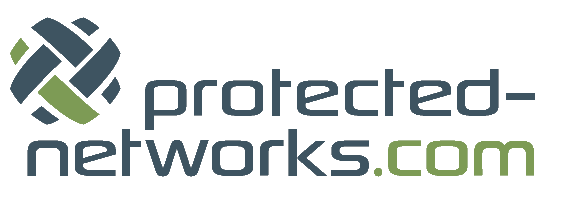 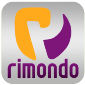 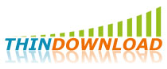 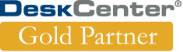 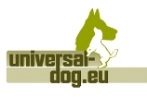 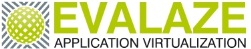 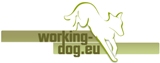 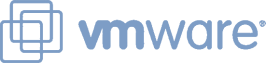 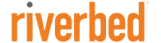 4
Evalaze
Januar 2009	Beginn der Entwicklung
24.11.2010 		Release der Tech-Preview Version 0.9
18.03.2011		Release der Version 1.0
19.03.2012		Release der 64Bit Tech-Preview 2.0


Für Privatnutzer kostenfrei
Enge Zusammenarbeit mit den Kunden
Dienstleistungsgedanke im Vordergrund
5
Was ist Anwendungsvirtualisierung?
Anwendungsvirtualisierung
6
Was ist Anwenungsvirtualisierung?
Ermöglicht die Verteilung von Software ohne Veränderungen am Betriebssystem oder am Datei-System durchführen zu müssen 
Ermöglicht es mehrere Versionen einer Anwendung gleichzeitig auf dem selben PC zu nutzen 
Verhindert DLL-Konflikte oder Dateisystem-Konflikte
7
Lösung mit Client
Vorteile: 
Integriertes Management der Applikationen und Lizenzen
Abhängigkeiten während der Laufzeit aktivieren und deaktivieren
Teilweise Kernelanwendungen virtualisierbar
 
Nachteile:
Flexibilität eingeschränkt
Client notwendig
Admin-Rechte für die Installation der Clients benötigt
8
Clientfreier Ansatz
Vorteile: 
Keine Treiber oder Admin-Rechte nötig
Streaming-Funktionalität ohne Server oder Client
Verwendung bestehender Desktop-Management-Tools 
 
Nachteile:
Kein zentraler Überblick über die Applikationen (Wer hat welche Version einer Applikation?)
Kompatibilität beschränkt
Integration in bestehende Desktop-Management-Tools notwendig
9
Was zeichnet Evalaze aus?
Clientfreie Virtualisierungslösung
Verpackt Anwendung als einzelne Exe-Datei
Virtualisierte Anwendung benötigt keine Neuinstallation oder Neukonfiguration
Anwendung.exe
Virtualisierungsengine
Anwendungdaten
Registry
Dateisystem
10
Was zeichnet Evalaze aus?
Virtualisierte Anwendung laufen auf den unterschiedlichsten Systemen wie zum Beispiel:
Desktop-Rechner
LAN
WAN
USB Flash
11
Warum nutzen Kunden Evalaze?
Einfache Installation und Wartung – Es muss nur (eine) Datei auf den PC oder den Server kopiert werden
Keine Applikationskonflikte - Applikationen laufen in ihrer eigenen Umgebung
Mehrere Versionen einer Anwendung können auf dem selben PC gleichzeitig genutzt werden
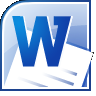 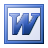 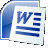 Word 2010
Word 2003
Word 2007
12
[Speaker Notes:  Office Parallele Ausführung, Beispiel]
Warum nutzen Kunden Evalaze?
Applikationen laufen unabhängig von ihrer Zielumgebung– Benötigte  Komponenten (Java) können in das Packet integriert werden
einfache Migration zu Windows 7, 32-Bit / 64-Bit
Gesenkte Supportkosten – Die Anwender kommen seltener mit Anwendungskonflikten in Berührung
Anwendung.exe
Flash
Anwendungsdaten
Framework (z.B. Java)
VC++ Redistributable
13
Verhalten virtuellen Anwendungen auf Systemen
Funktionsweise
14
Funktionsweise
Evalaze besteht aus einem Capture-Programm und der Virtualisierungsengine
Capture-Programm ermöglicht das Erstellen einer virtuellen Anwendung
Arbeitet mit dem Snapshot-Verfahren um die benötigten Daten einer Anwendung zu ermitteln
Fügt Virtualisierungsengine, Konfiguration und Anwendungsdaten zu einer neuen Anwendung zusammen
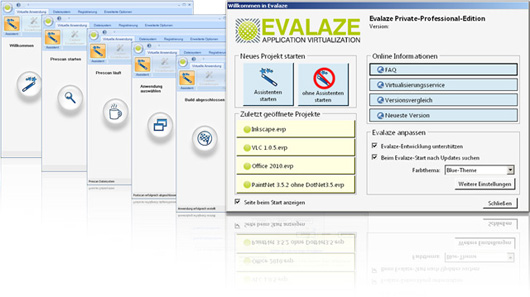 15
Funktionsweise
Evalaze beinhaltet eine Virtualisierungsengine, das virtuelle und reale Systemumgebung verbindet
Evalaze bewahrt den lokalen PC vor Veränderungen des Dateisystems und der Registry 
Ermöglicht eine Trennung zwischen den Applikationen und dem Betriebssystem
Anwendung
Dateisystem
Registry
Evalaze
Dateisystem
Registry
Betriebssystem
Dateisystem
Registry
16
Funktionsweise
Virtualisierte Anwendung arbeiten im Benutzermodus
Keine zusätzliche Gerätetreiber nötig
Ermöglicht Administratoren, eine sichere, saubere und stabile Desktop-Umgebung aufrecht zu erhalten.
Kernel-Bereich
Benutzer-Bereich
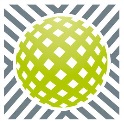 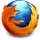 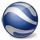 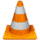 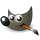 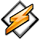 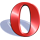 17
Sandbox
Alle Veränderungen vom Programm werden in der Sandbox gespeichert
Was im System verändert werden darf kann über den Isolationsmodus bestimmt werden
Anwendung
Dateisystem
Registry
Sandbox
Evalaze
Dateisystem
Registry
Betriebssystem
Dateisystem
Registry
18
Sandbox
Wird die Applikation das nächste Mal vom Nutzer geöffnet, werden die gespeicherten Veränderungen mit aufgerufen
Die Sandbox kann an einem beliebigen Ort abgelegt werden
Das Löschen der Sandbox bringt die Applikation in ihren Ausgangszustand zurück
Anwendung
Dateisystem
Registry
Sandbox
Evalaze
Dateisystem
Registry
Betriebssystem
Dateisystem
Registry
19
[Speaker Notes: Browser-Beispiel
Admin-Tools Beispiel
16-Bit Beispiel]
Zukünftige Entwicklungsschritte
Zukunftsaussichten
20
Zukünftige Entwicklung
Evalaze-Explorer – Bietet Einblick in die laufende Virtualisierung
Verlinkung von virtuellen Anwendungen (Ermöglicht das Einspielen von Patches)
Schutzsystem um willkürliche Verbreitung von virtuellen Anwendungen zu erschweren
Erweiterung der Oberfläche (Verbesserung des Splash-Screens)
Bessere Unterstützung bei der Fehlersuche (LogEvaluator)
21
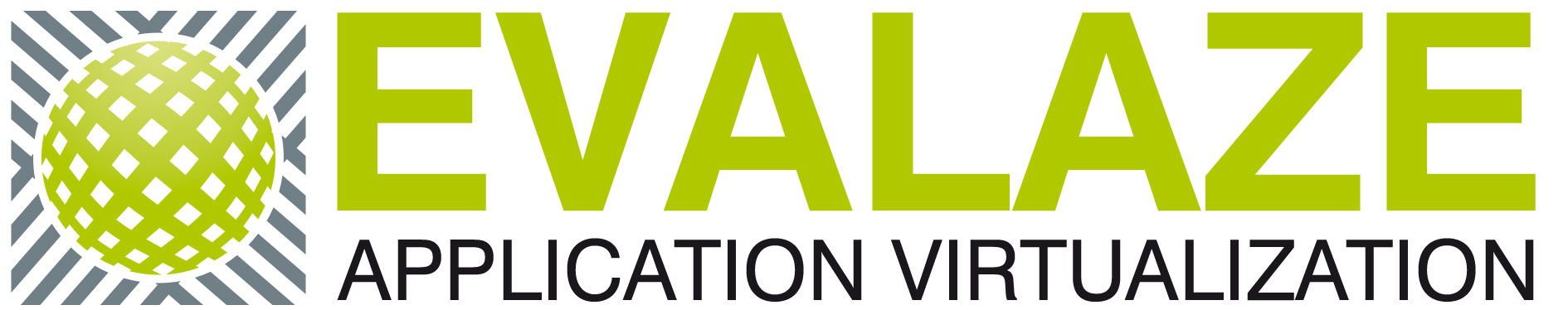 Andreas Eckert
Senior Software Engineer
 
Dögel GmbH
Platanenstraße 9
D-06114 HalleTelefon:  0345/239236-50Fax:  0345/239236-99Internet: www.evalaze.deE-Mail: aeckert@doegel.de
22